電力フィードバック回路の調整による熱音響発電機の発振余裕の最大化
○小林泰秀,　井上陽仁 (長岡技科大)
背景：電力フィードバック型熱音響発電機
廃熱
吸熱
従来システム … 周波数固定
ループ管：音響系の共振
リニア発電機：機械系の共振
最大効率の維持が困難

提案システム … 周波数可変
音響パワー  → 電力
小型化、高効率化
電気回路の定数を変化
最大効率の維持を目指す
リニア発電機
音響パワー
廃熱
吸熱
リニア発電機
リニアモータ
電力
電気回路
背景：これまでの結果
ナイキスト安定判別に基づく安定解析 [音響論2017.1] 
コアとリニアモータの特性 … 実験的に取得
管路と電気回路の特性 … 物理モデル
コア5段で発振するシステム [2017春,秋]　
抵抗値R →小　⇒　音響パワー・環送電力→大
コイルを追加　 ⇒　　　　　　　　 〃
ＴH
ＴＣ
電
力
熱音響コア
リニアモータ
電気回路
目的
発電機の性能向上
コイルの最適化
発振余裕を最大化するリアクタンス
ＴH
ＴＣ
電
力
熱音響コア
リニアモータ
電気回路
実験装置1：コアの周波数応答測定
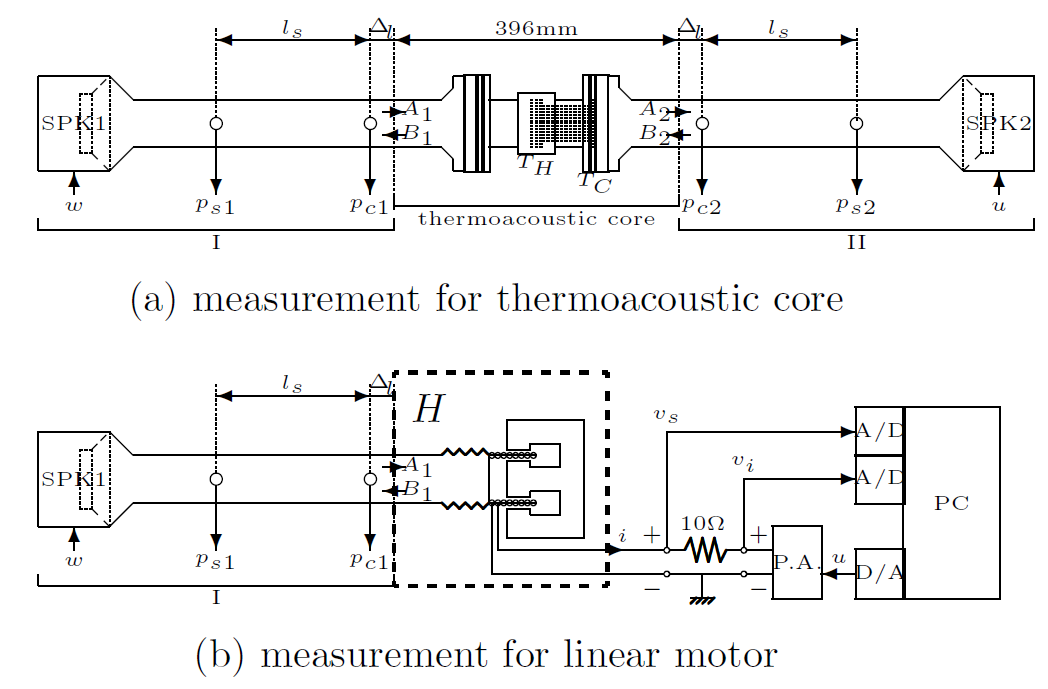 436mm
768mm
34mm
768mm
34mm
Gcore
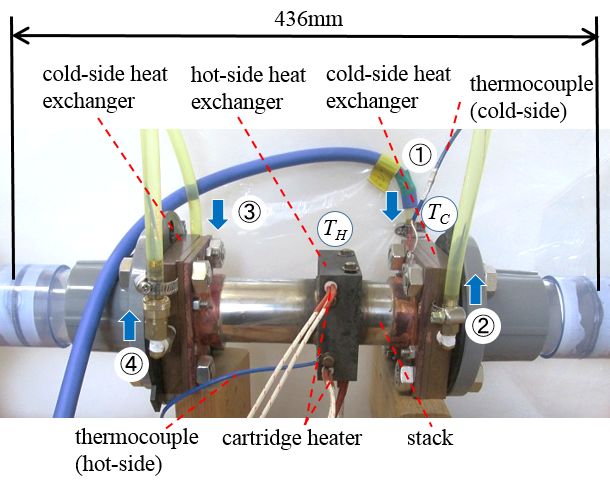 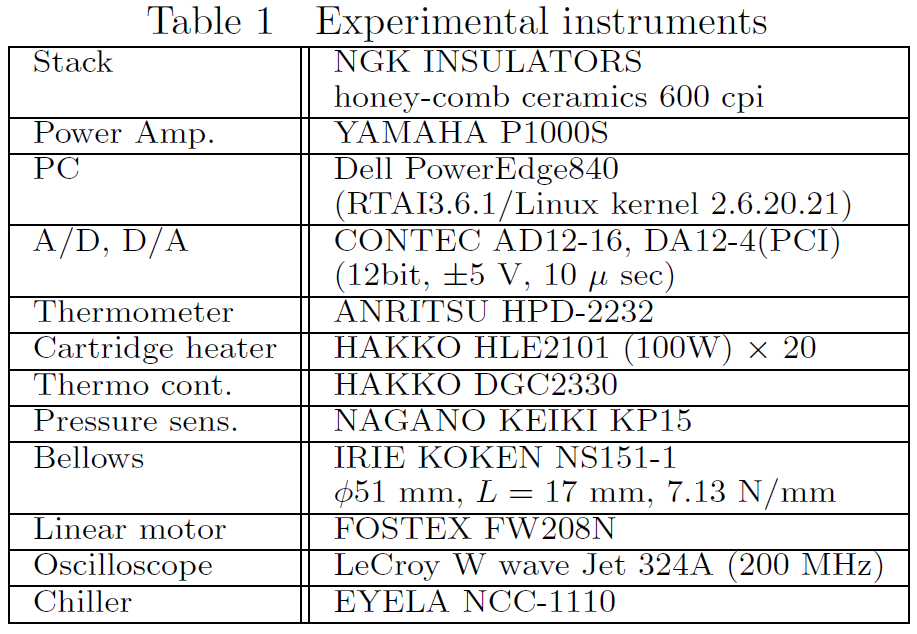 φ47mm 
長さ 55mm
1mm ×1mm

TH = 300, 400℃
TC = 16℃
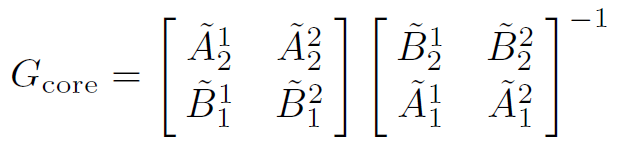 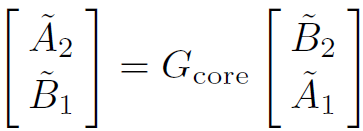 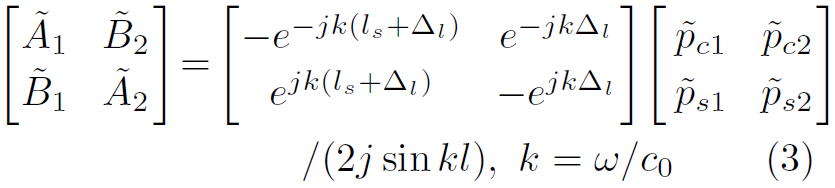 実験装置2：リニアモータの特性測定
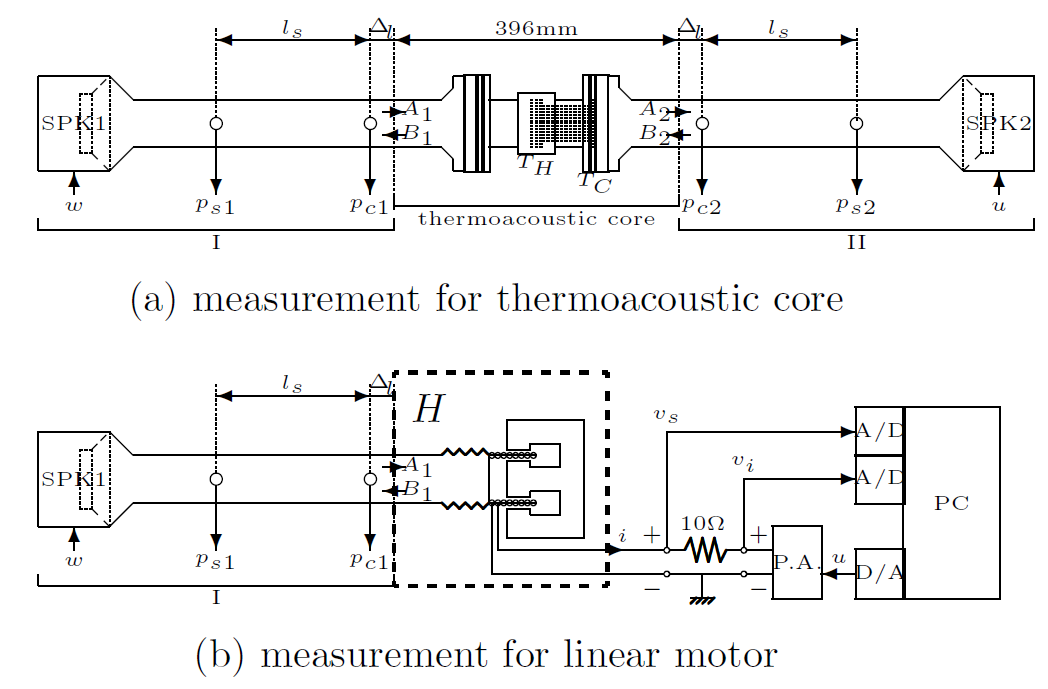 396mm
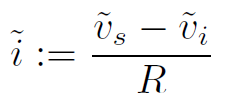 45Hz
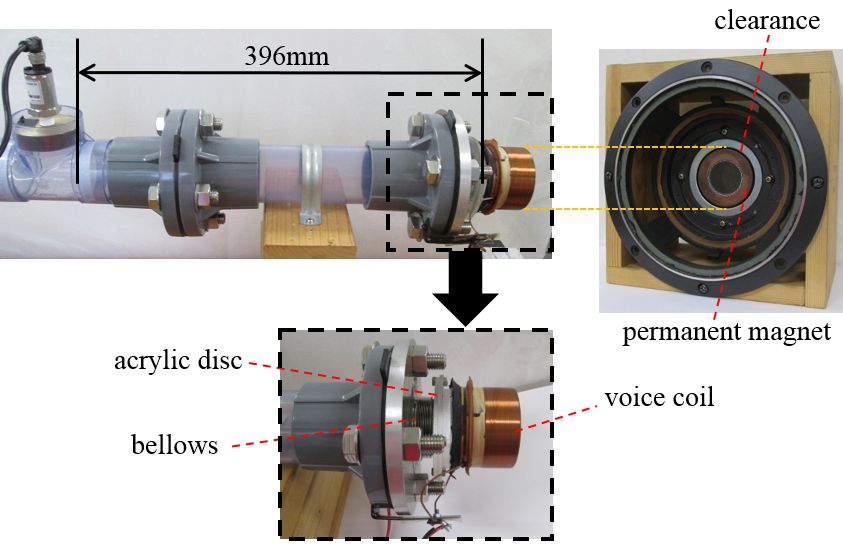 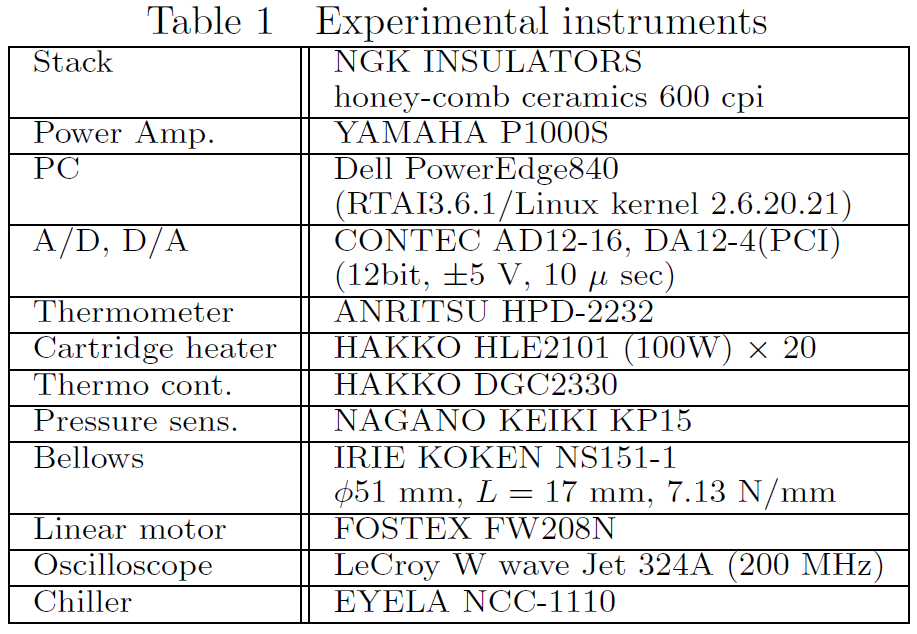 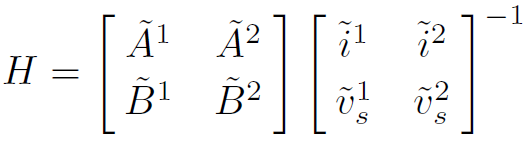 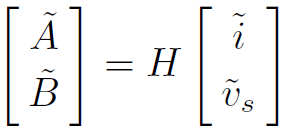 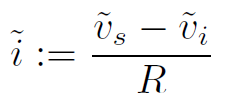 実験装置3：電力フィードバック型発電機
5段
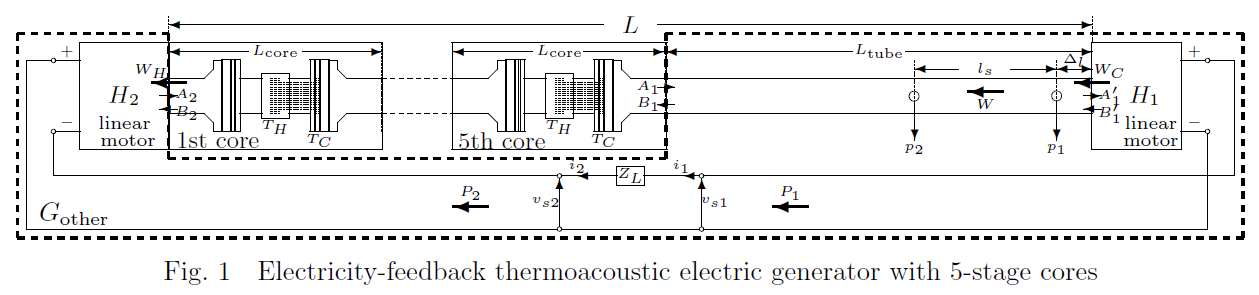 L = 5136mm
Ltube = 2956
871
全長約6m（定在波あり）
p2とp1の位相差2～3°(44Hz)
完全な進行波型：40°
TC = 10℃,  TH = 300℃
変更点：コイルを広く変化
負荷ZL = R + jωXL
R = 74Ω
XL= 0, 29, 133, 186, 208, 229, 355mH  の七通り
安定性解析手法[2015秋]
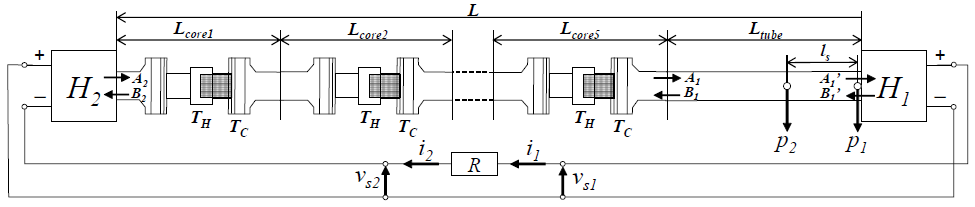 ZL
コア1段の周波数応答G1を取得、Gi := G1
Gcore = G5 ★ G4 ★ G3 ★ G2 ★ G1
リニアモータ1個の周波数応答H1を取得、H2:=H1
回路モデル、管路モデルを仮定
コア以外の部分の周波数応答応答Gotherを算出
ナイキストの安定判別
安定性解析手法（つづき）
図の閉ループ系が不安定となるための必要十分条件
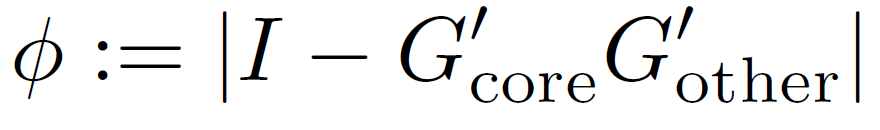 のナイキスト軌跡が原点に重なるか囲むこと
G’core
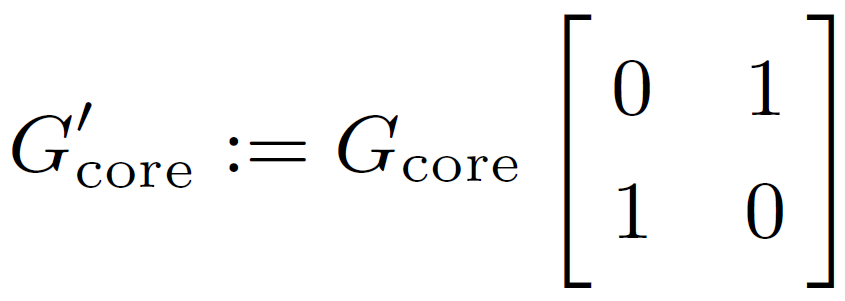 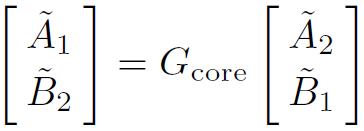 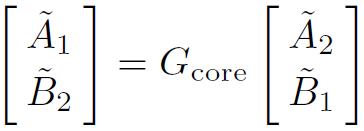 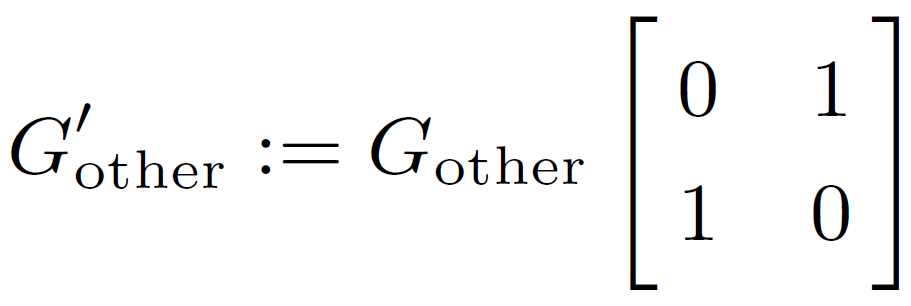 G’other
解析結果 【発振余裕と周波数】
軌跡-原点間距離 dmin ，その周波数 fr
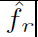 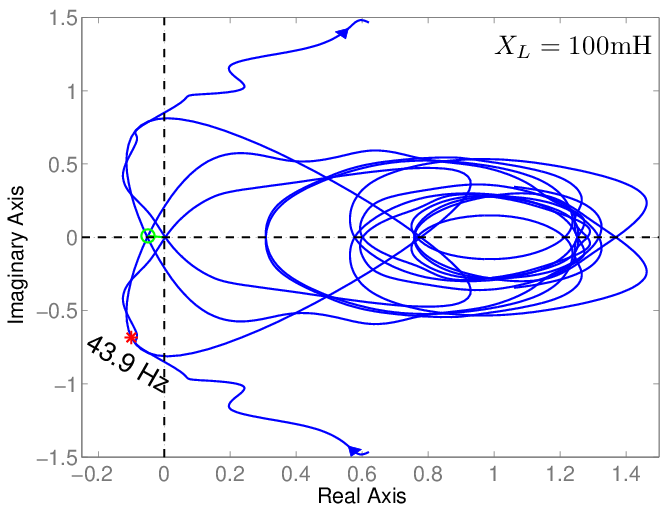 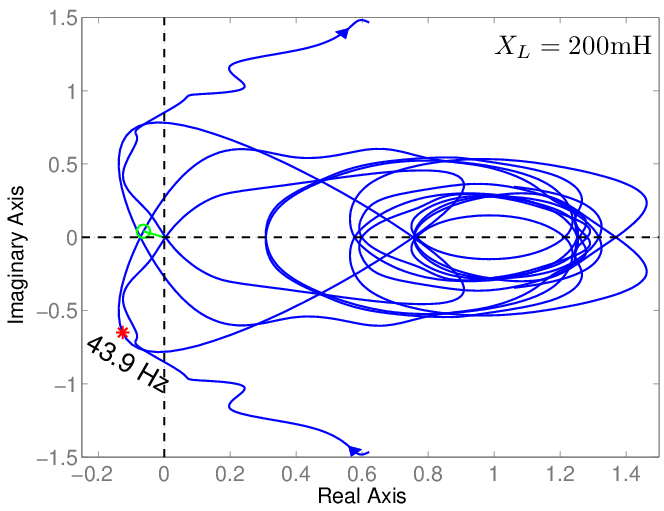 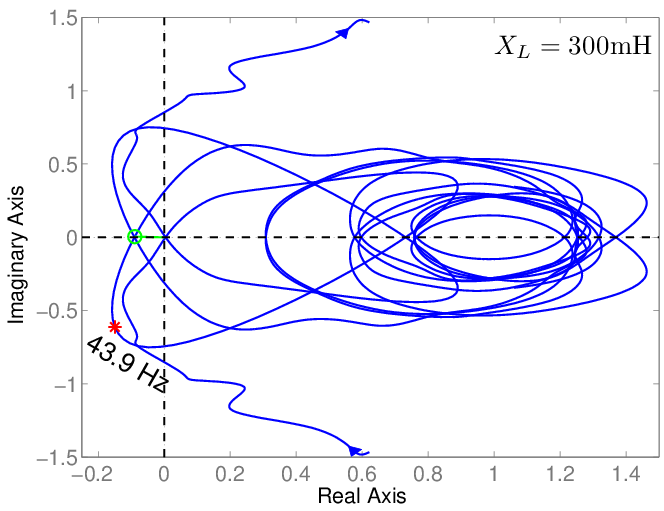 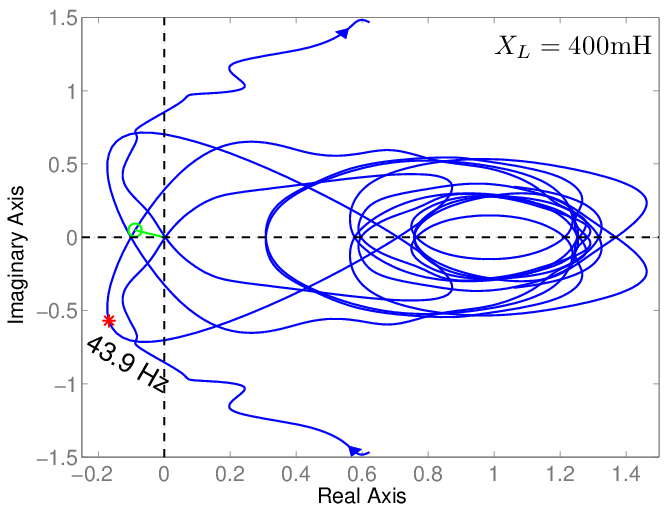 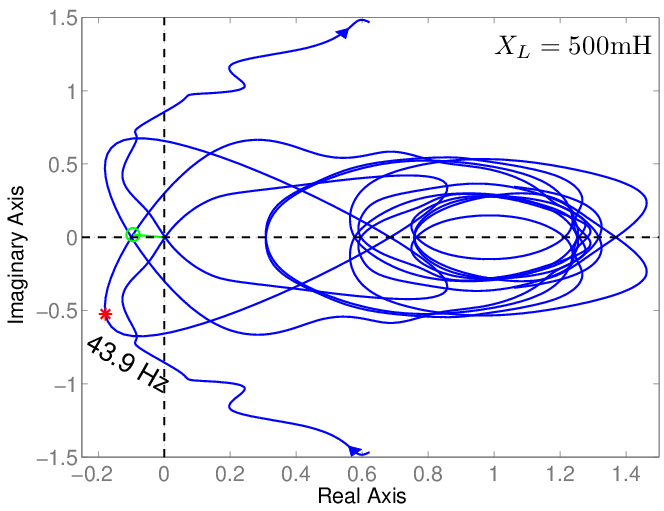 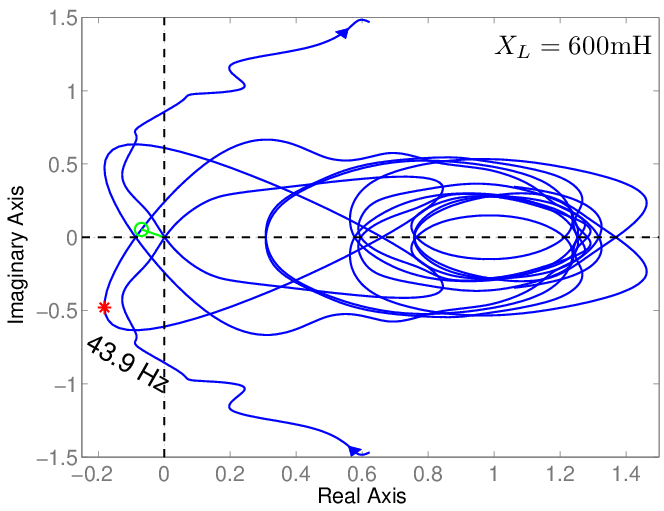 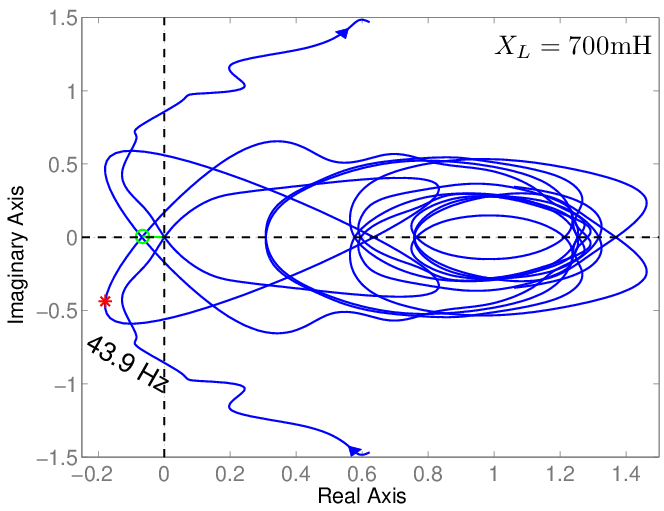 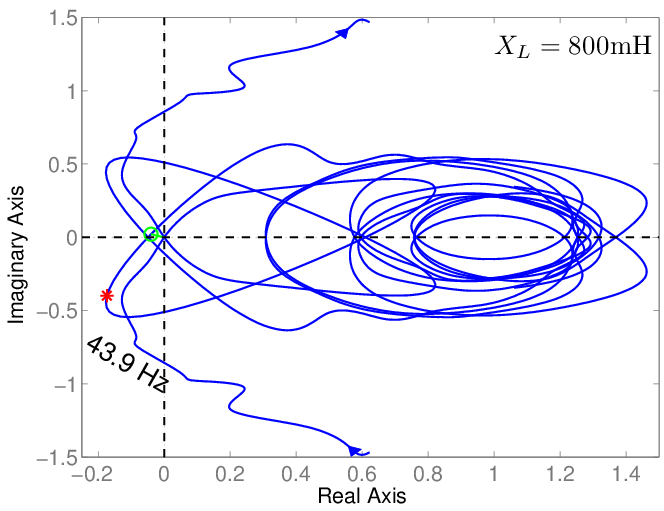 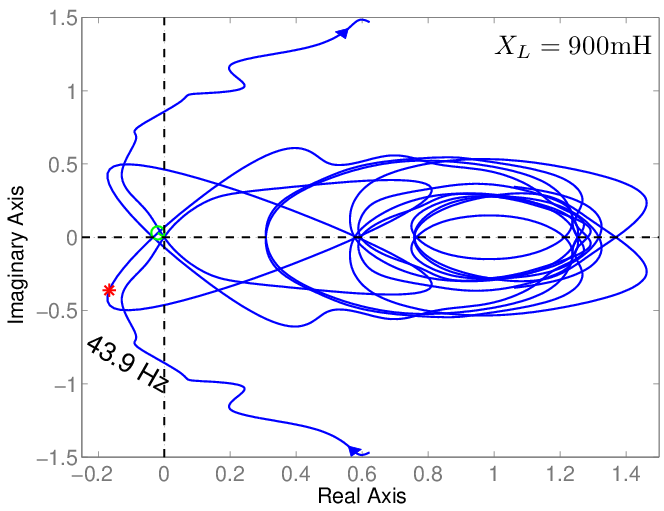 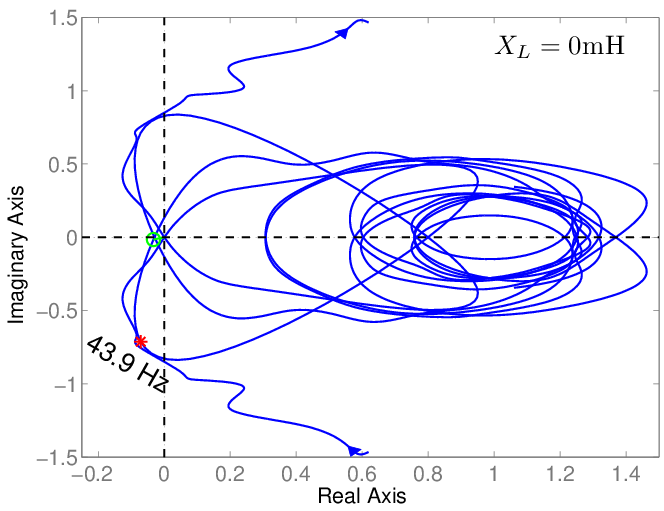 軌跡が回転

発振余裕：大
周波数：低下
軌跡が縮小

発振余裕：小
200Hz
最適値が存在
30Hz
解析結果 【電力・音響パワー・効率】
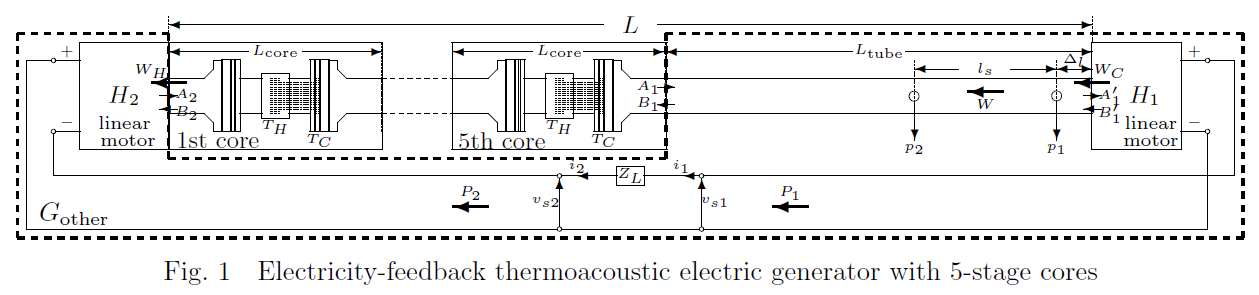 WH
WC
i1
P2
P1
vs2
vs1
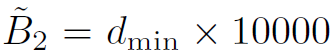 と仮定　⇒　他を算出
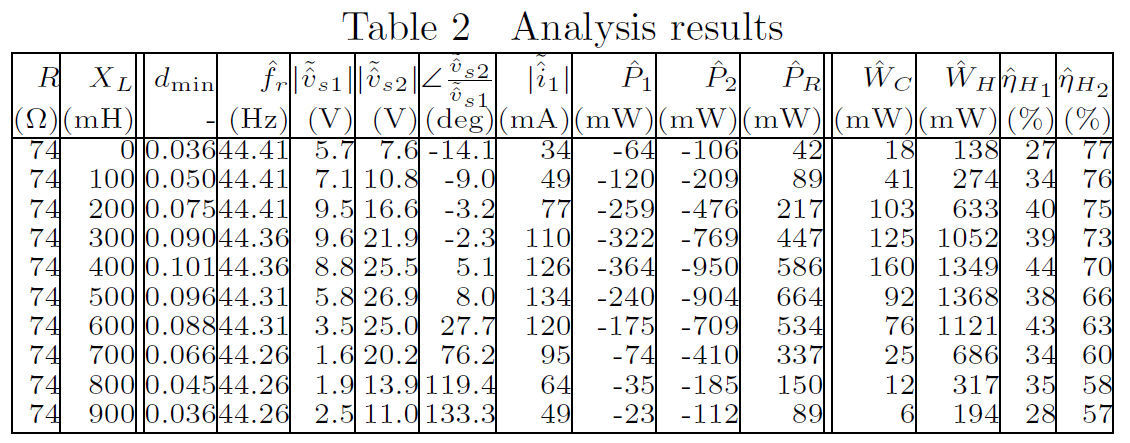 最大
低下
増加
最大
低下
あるXLで発振余裕最大、端子電圧・音響パワー・環送電力：大 
 XL増加　⇒　発振周波数：低下、端子電圧間の位相進み：増加
実験結果 【電力・音響パワー・効率】
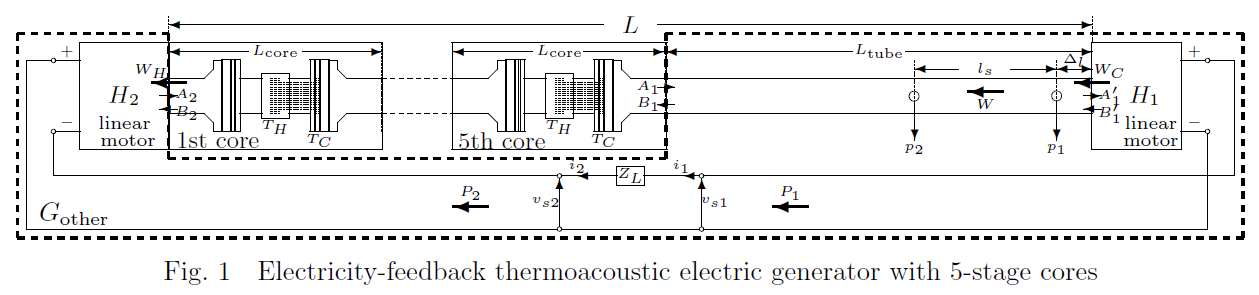 WH
WC
i
p1
p2
P2
P1
vs2
vs1
vs1, vs2, p1, p2 を 10秒間同時計測、発振周波数成分を算出
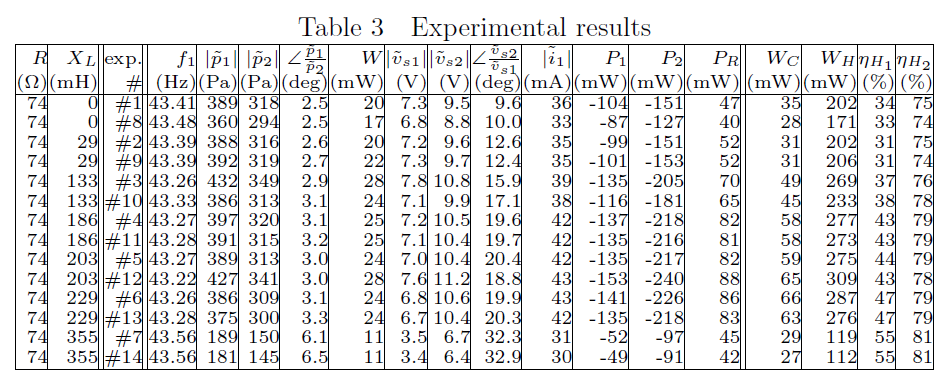 大
大
増加
増加
低下？
最大
高
端子電圧・電流・音響パワー・環送電力：最大となるXLの可能性
　　　発振周波数とリニアモータの効率 ... 解析に整合しない
まとめ
電力フィードバック回路のリアクタンスの最適化
解析：発振余裕が最大となるリアクタンスの存在
　　　　　端子電圧間の位相進み：増加
　　　　　発振周波数：低下
実験：圧力振幅が最大となるリアクタンスの可能性
　　　　　端子電圧間の位相進み：増加
　　　　　発振周波数：低下？

今後の課題
実験の精度向上（リアクタンス）